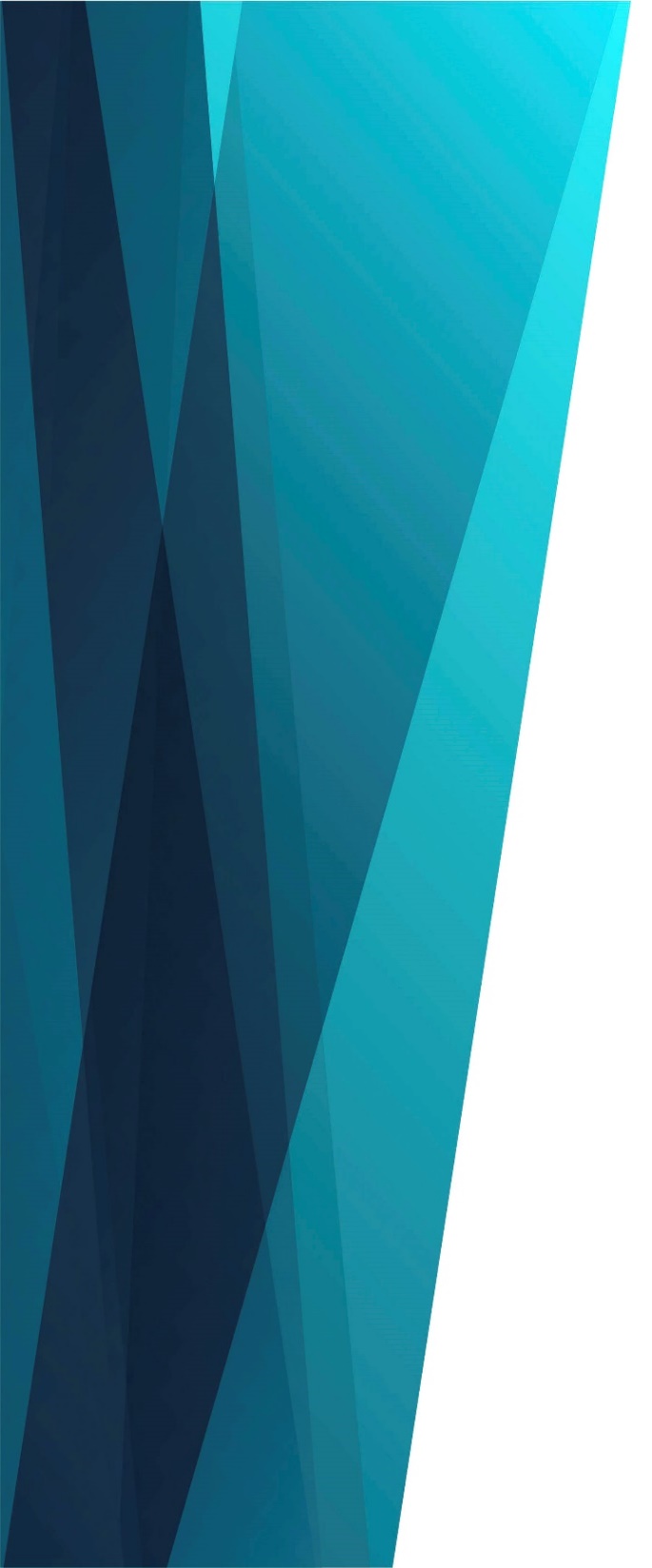 Господи, Боже наш
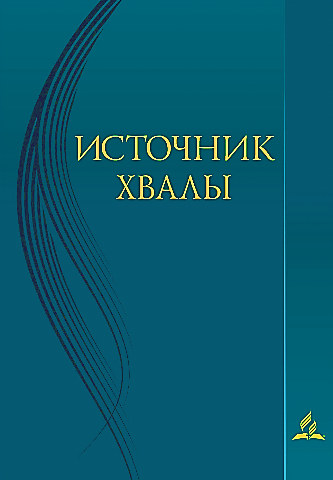 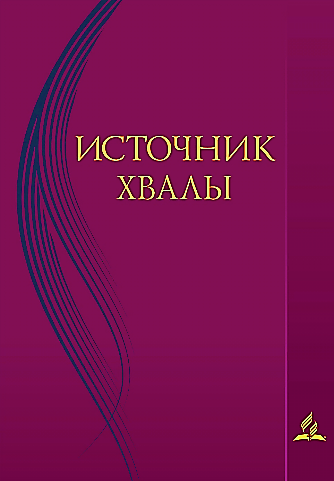 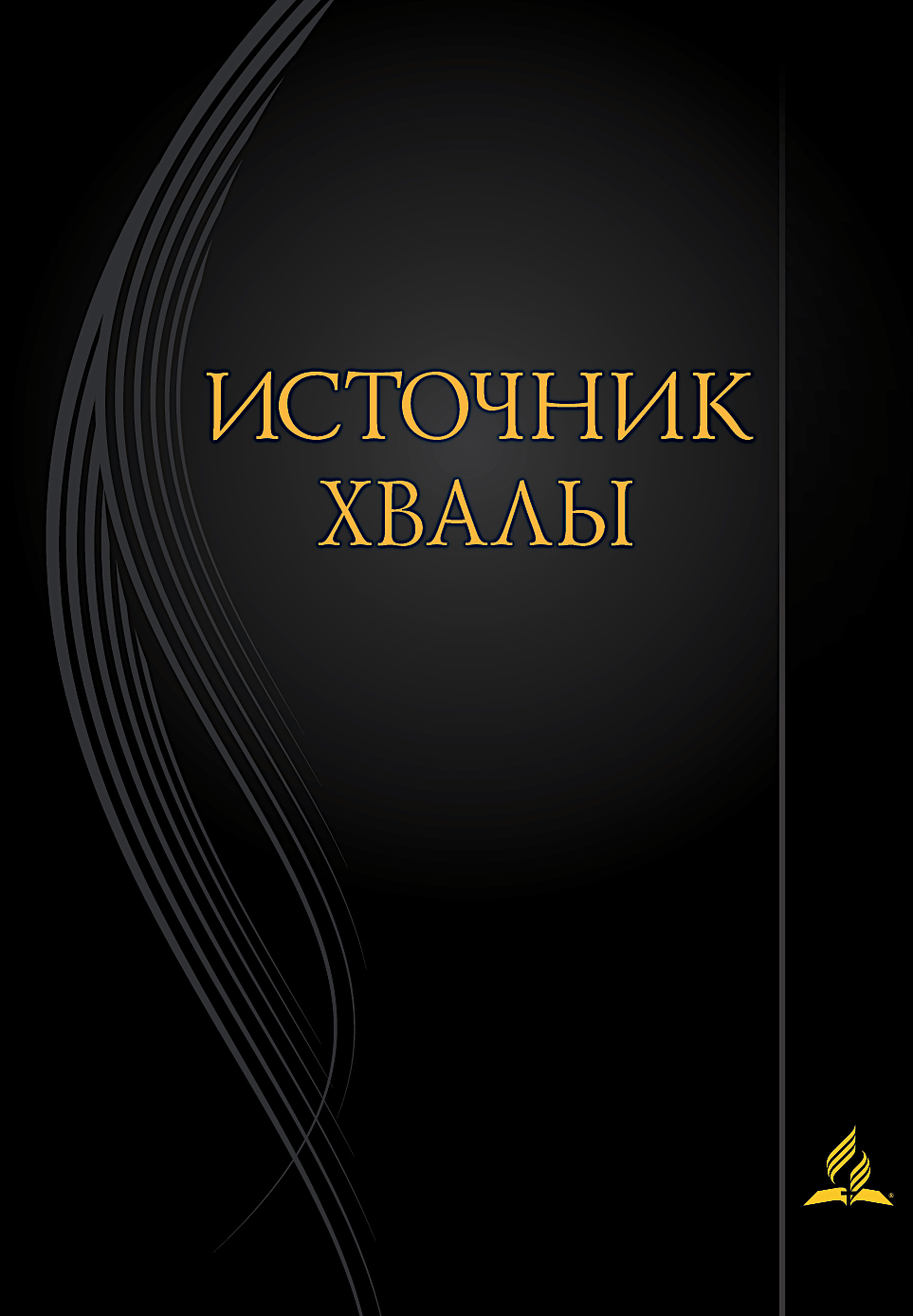 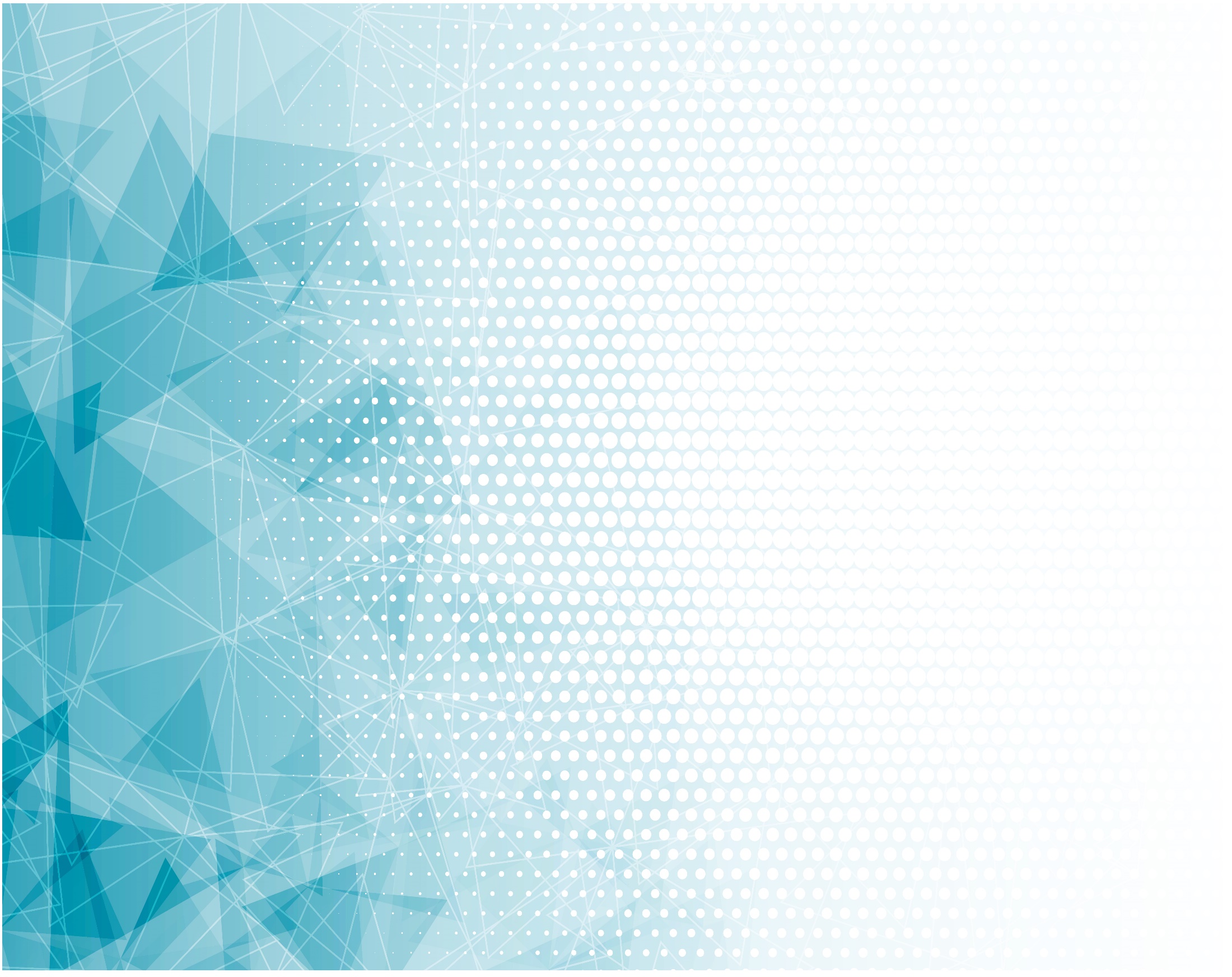 Господи, Боже наш,

	О, услышь нас в этот час.

	О, Царь Вселенной, 

	Помилуй нас.
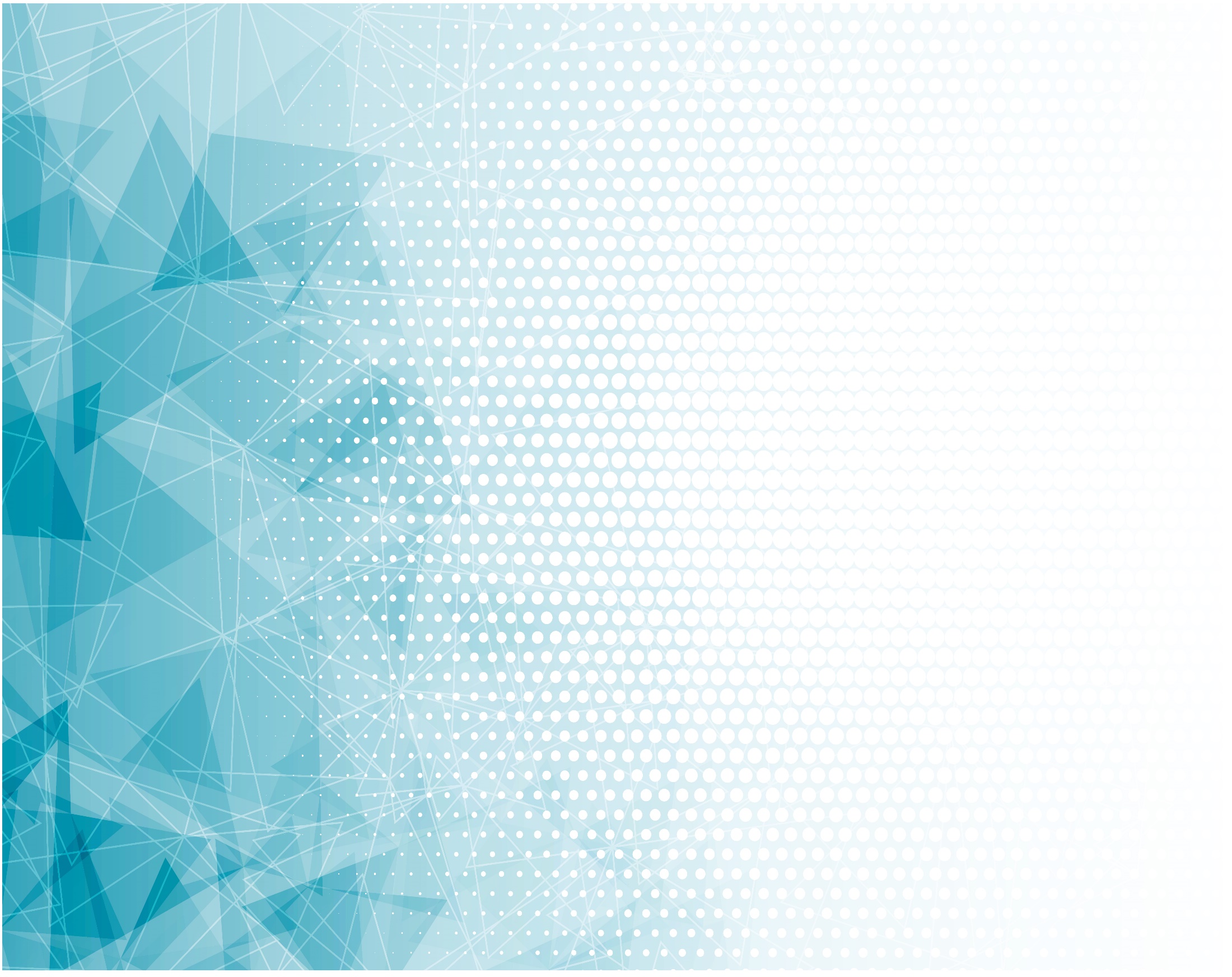 Чистое сердце 

Сотвори в нас, Боже,

Тебя мы молим, наш Господь.
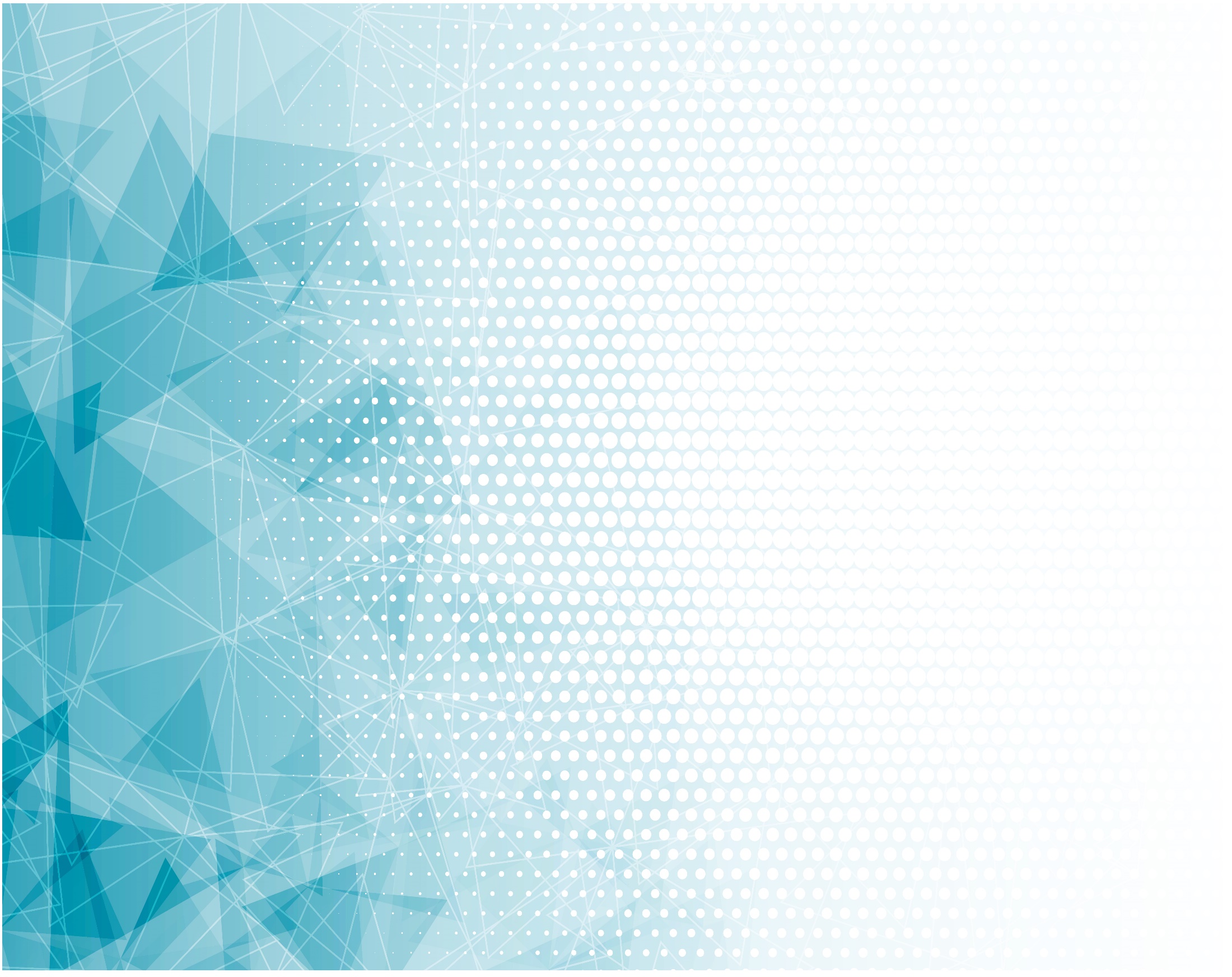 В мире греховном, 

	В суете житейской

	Свет Твой 

	Божественный воссиял.
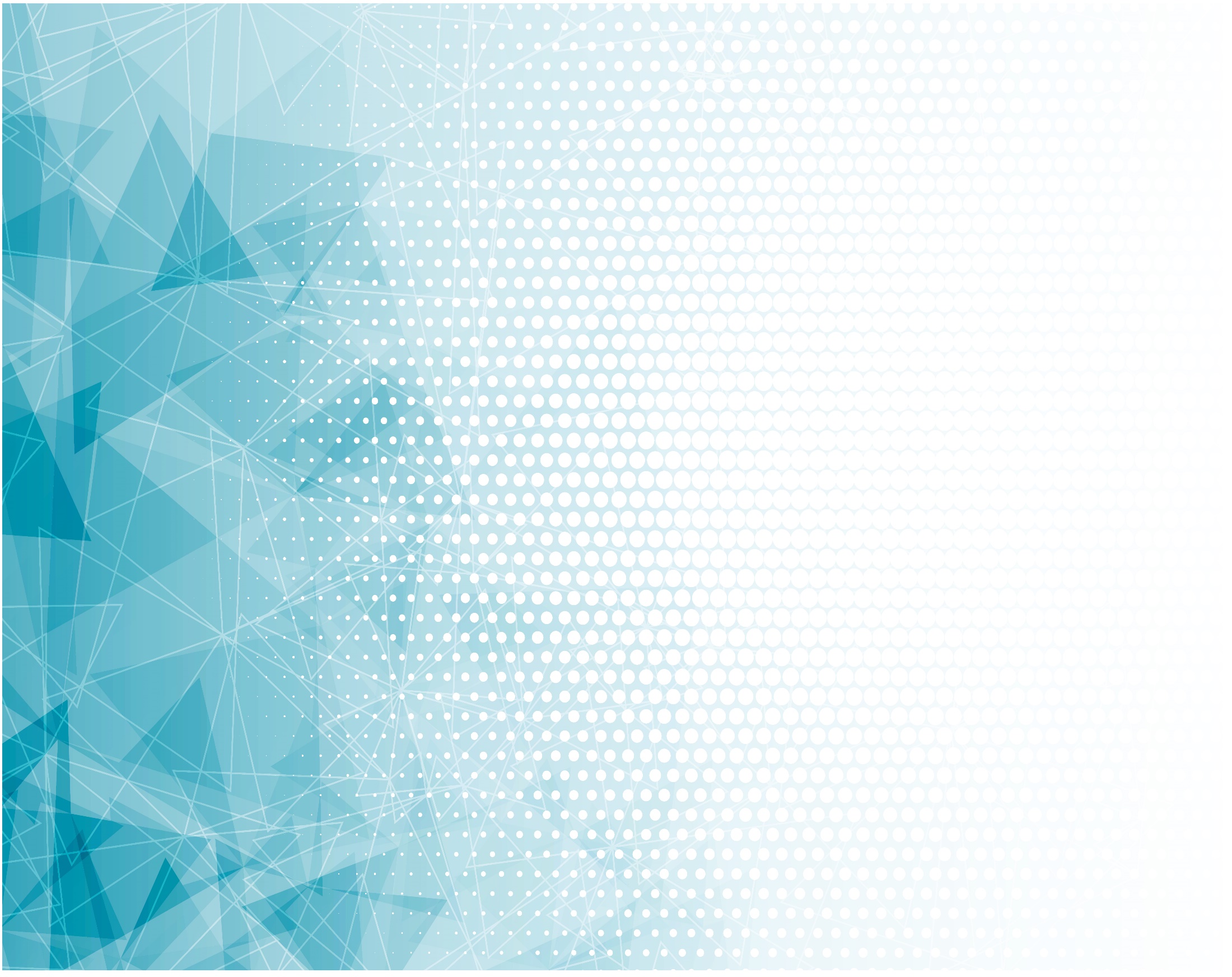 Путь осветил во тьме 

К дивной Твоей стране,

Где ждет с любовью Иисус.